UD Sinclair AcademyA Sinclair College  University of Dayton Partnership
Vision of the Academy
The UD Sinclair Academy will increase accessibility of a University of Dayton degree for students who start their education at Sinclair College. Academy students will have full access to resources at both institutions and through engagement opportunities; students will be acclimated to the university experience before they transfer. With an innovative tuition plan, the Academy will allow for more Sinclair students to earn a bachelor degree from UD. It is our hope they continue to share their gifts and talents in the Dayton region post-graduation.
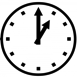 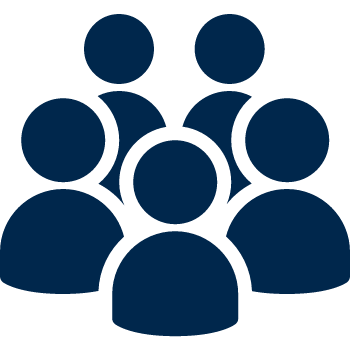 Decrease 
TIME
 it takes to graduate
Increase number of 
Sinclair students who GRADUATE with a  4-year degree
Decrease the COST 
of a degree
Increase ENGAGEMENT 
to support success
Strengths
Continued enrollment growth
Focus on affordability and access
Locked in tuition
Financial Aid offers up front
Strong offering of academic pathways
Over 65 pathways
Academic advising
Single point of contact within units at UD
Strong partnership
Dedicated staff
Opportunities to share and learn
Marketing and recruitment
Student successes in and outside the classroom
Research, participation in organizations, successful transitions to UD, etc…
Challenges
Student engagement
Not checking email
Sense of belonging/identity
Academic advising
Unable to share advising data between institutions
Clearly identifying UDSA students
Students self-advising
Onboarding students who enroll in the spring
Online only experience
Missing the student-to- student experience
Career Tech, AP, CLEP policies
CCP early advising 
Reaching current Sinclair students to enroll earlier
Opportunities
Centralized Academy advising
Academic
Engagement
Transition
Student engagement
UDSA student organization
Mentoring program
Keys to Success